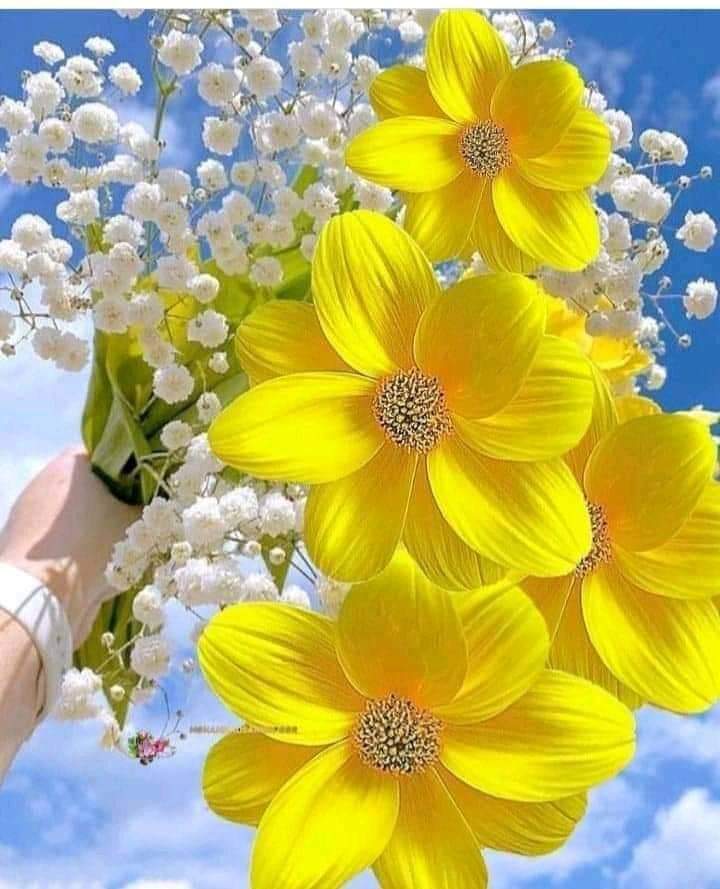 সবাইকে 
শুভেচ্ছা
শিক্ষক
 পরিচিতি
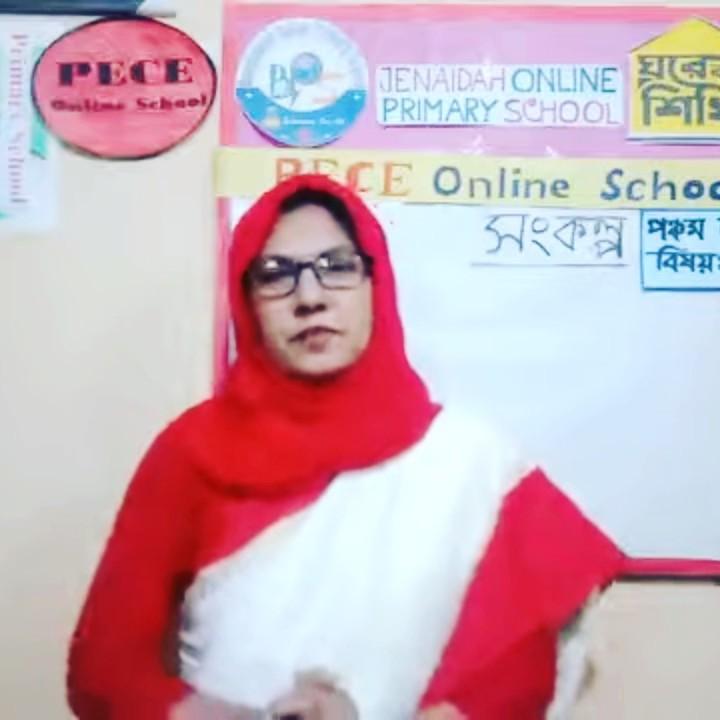 শিক্ষক 
পরিচিতি
সেলিনা আখতার 
সহকারী শিক্ষক 
বেড়বাড়ী সপ্রাবি।সদর ,ঝিনাইদহ।
পাঠ পরিচিতি
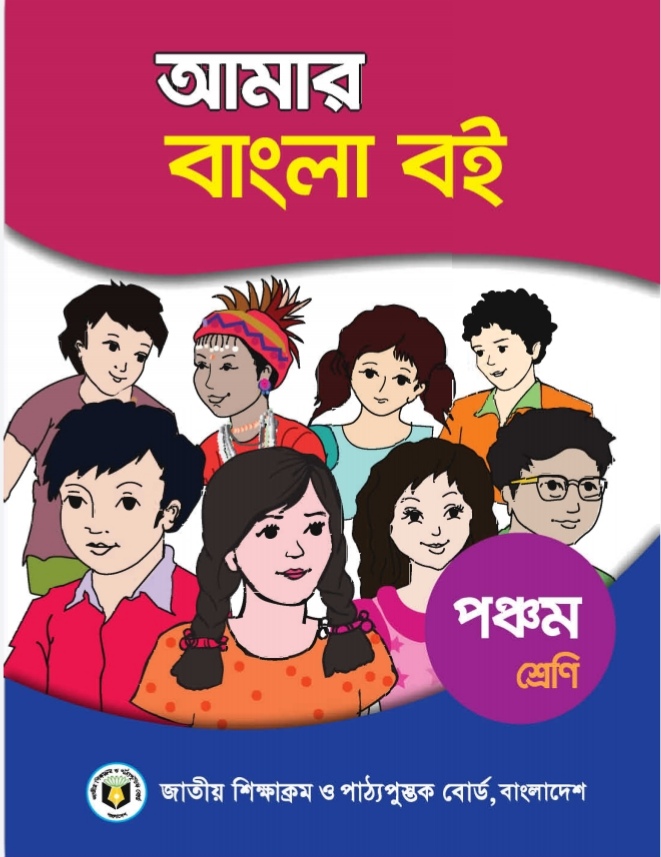 শ্রেণি--৫ম
বিষয় -বাংলা
অধ্যায়--১০
পৃষ্ঠা ---৪৪
শিখণ ফল
উচ্চারিত পঠিত বাক্য ,কথা মনোযোগ সহকারে শুনবে।

  যুক্ত বর্ণ সহযোগে তৈরি শব্দ শুদ্ধভাবে বলতে পারবে।

  পাঠে ব্যবহৃত যুক্তবর্ণ সংবলিত শব্দ শুদ্ধ উচ্চারণে পড়তে          পারবে।

  যুক্তবর্ণ ভেঙে লিখতে পারবে।
এসো আমরা একটি ছবি দেখি
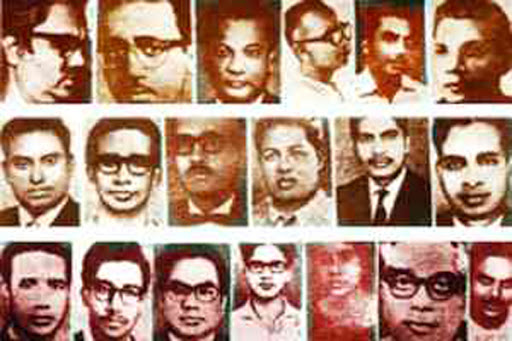 পাঠ শিরোনাম
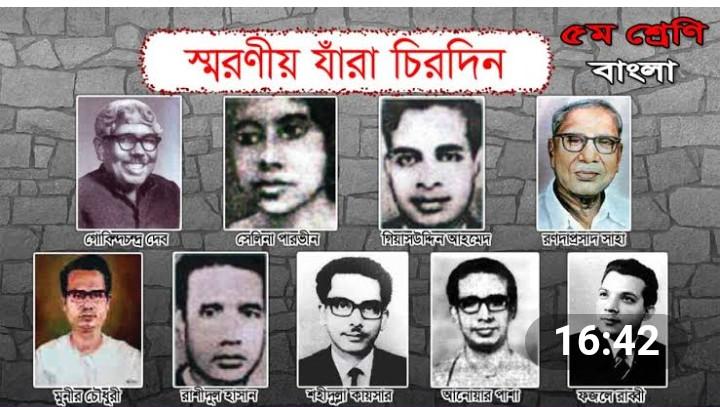 পাঠের অংশ
১৯৭১ সালের ২৫ শে মার্চ.................................................

পরিকল্পনায় সহযোগিতা করে।
তোমারা বাংলা বইয়ের 
৪৪নং পৃষ্ঠা খোলো।
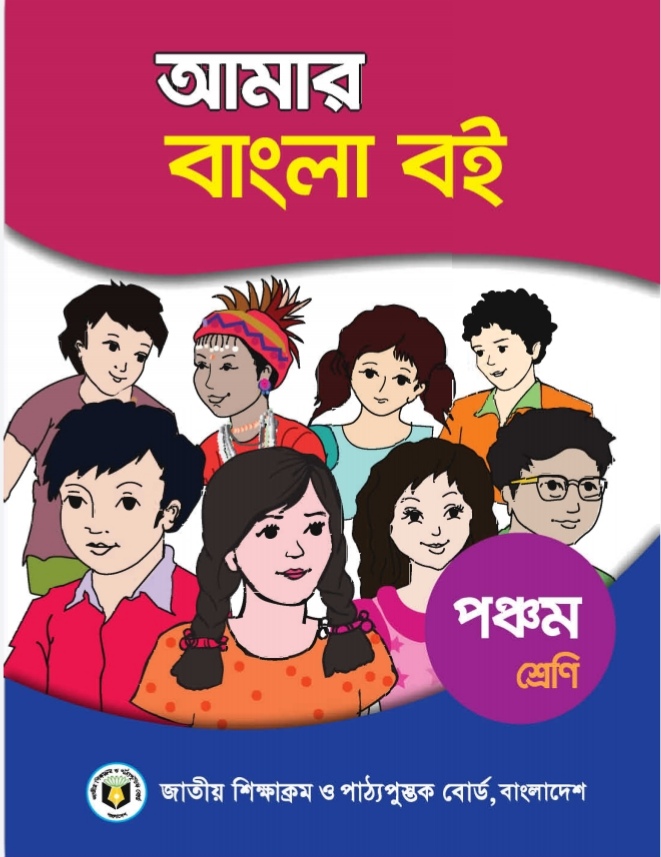 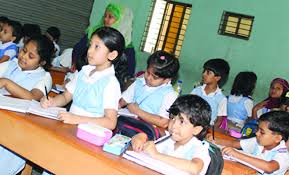 শিক্ষক
শিক্ষার্থী  পড়া
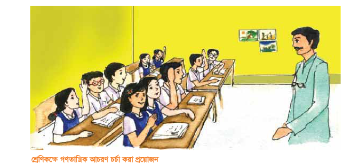 শব্দের অর্থ জেনে নিই
আত্মদানকারী     জীবন উৎসর্গ করেছেন যিনি।
নির্বিচারে     কোনো রকম বিচার বিবেচনা ছাড়া।
যুক্ত বর্ণ
ঘুমন্ত        ন্ত       ন+ত।
অন্ত,জীবন্ত,শান্ত।
হত্যাকাণ্ড     ণ্ড      ণ+ড
প্রচণ্ড, প্রকাণ্ড, দণ্ডনীয়।
বিপরীত শব্দ
ঘুমন্ত              জাগ্রত 
স্বাধীন          পরাধীন 
সাধু                অসাধু
লোভী          নির্লোভ
 সরল               গরল
মূল্যায়ন
কারা নির্বিচারে হত্যা করে ঘুমন্ত মানুষকে?

     পাকিস্তানি বাহিনীদের সাহায্য করেছিল কারা?
বাড়ির কাজ
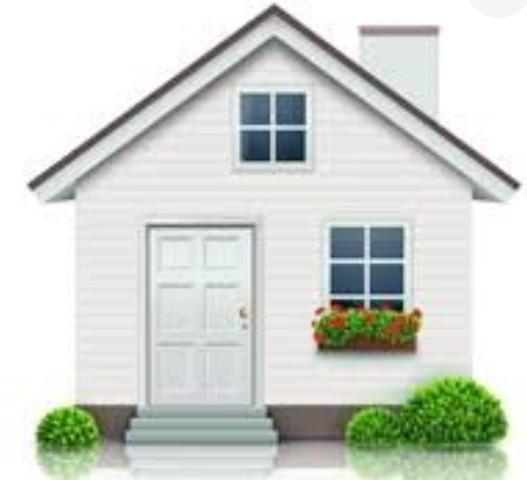 ১৯৭১সালে ২৫শে মার্চ রাতে পাকিস্তানি বাহিনী এ দেশে কী করেছিল?
ধন্যবাদ সবাইকে
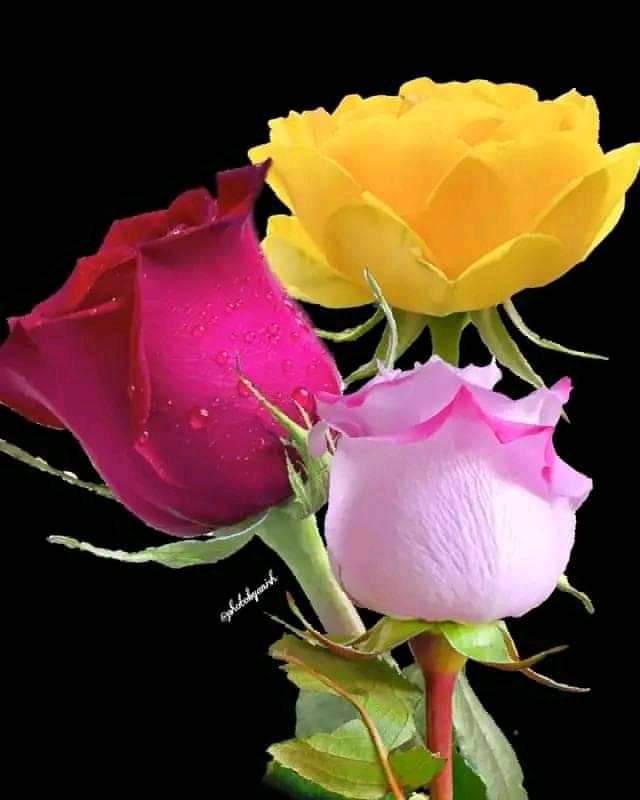